PHÒNG GIÁO DỤC VÀ ĐÀO TẠO QUẬN LONG BIÊNTRƯỜNG MẦM NON NẮNG MAI
KHÁM PHÁ XÃ HỘI
TÌM HIỂU 1 SỐ ĐỊA DANH NỔI TIẾNG 
CỦA ĐẤT NƯỚC
Giáo viên : Lê Thị Hương Liên
Câu hỏi trải nghiệm
- Đất nước Việt Nam có những địa danh nổi tiếng nào mà con biết ?
( Lăng Bác, Tháp Rùa, Chùa một cột; Sa Pa, ...) 
- Hôm nay các con sẽ tìm hiểu về các danh lam thắng cảnh của đất nước Việt Nam ở các miền ( Bắc - Trung - Nam)
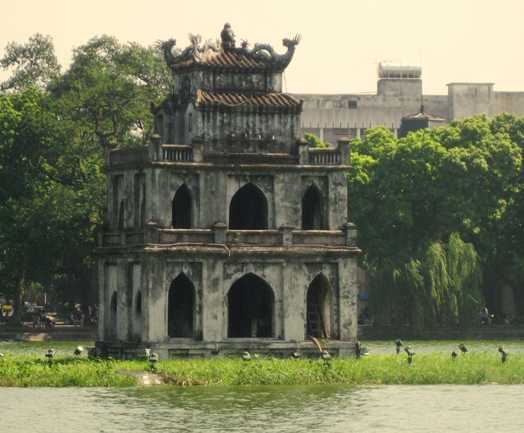 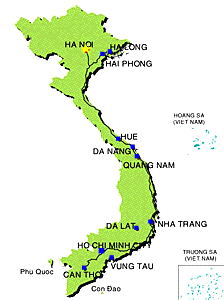 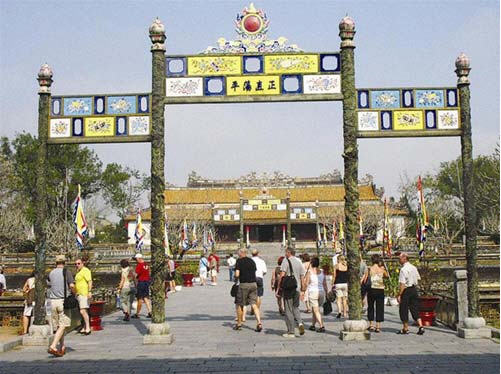 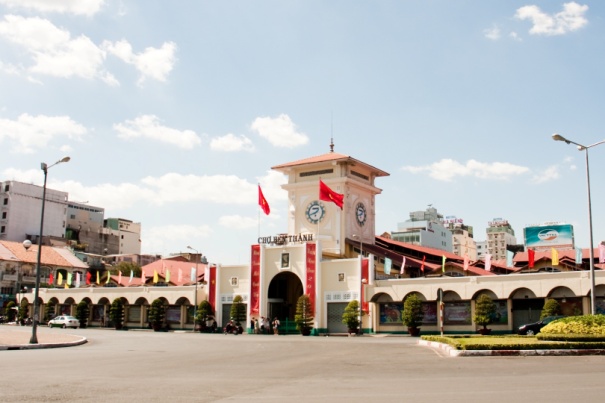 BẢN ĐỒ VIỆT NAM
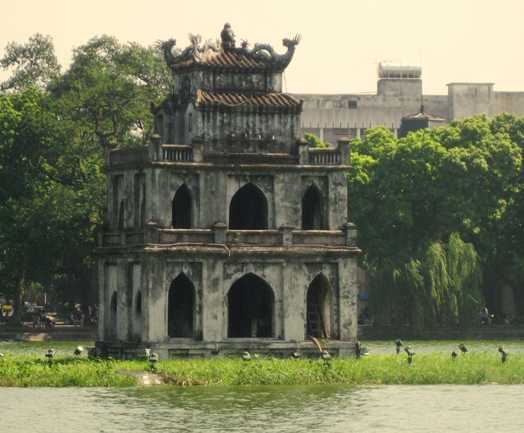 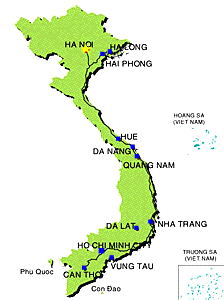 BẢN ĐỒ VIỆT NAM
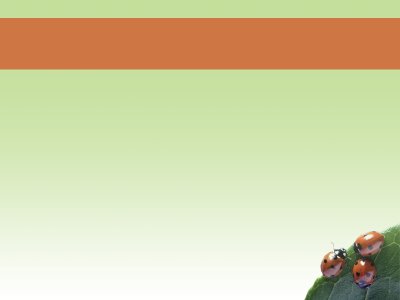 MIỀN BẮC
- Hà Nội là ở vùng miền nào? Con biết những địa danh nào ở Hà Nội? Con đã đi thăm quan những nơi nào rồi?
- Ba mẹ cho con kể các địa danh mà trẻ đã được đến chơi ở Hà Nội
- PH giới thiệu về các địa danh điển hình ở Hà Nội
Ơ Mỗi một địa danh PH có thể nói thêm những điểm nổi bật để trẻ nhớ)
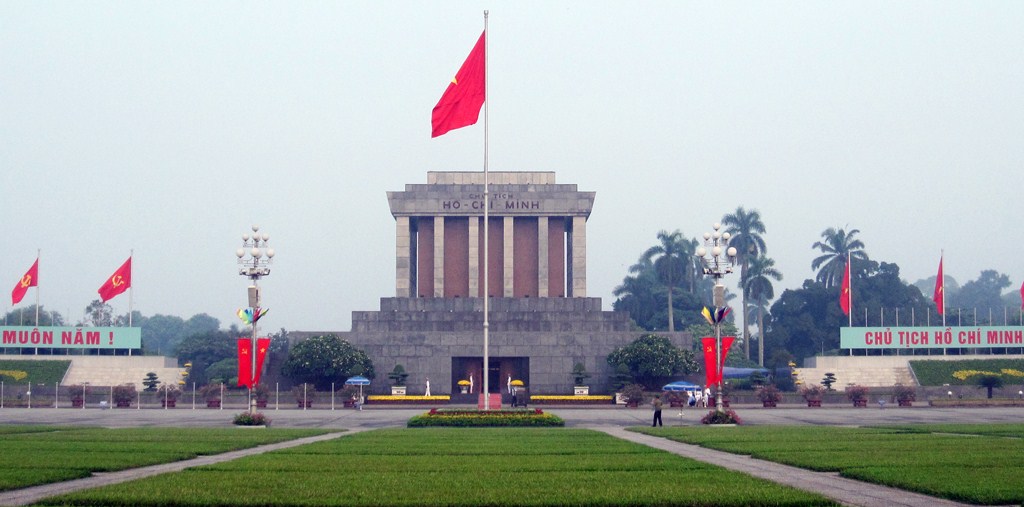 LĂNG BÁC
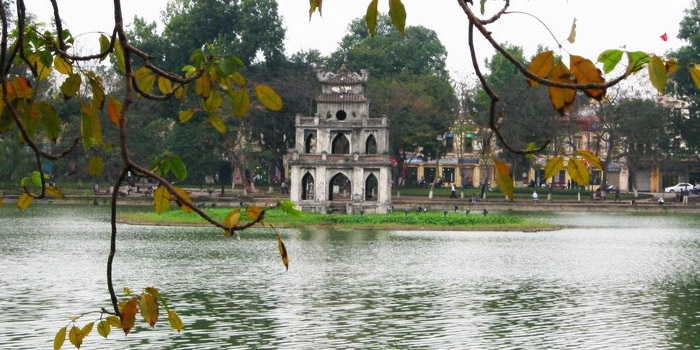 HỒ GƯƠM
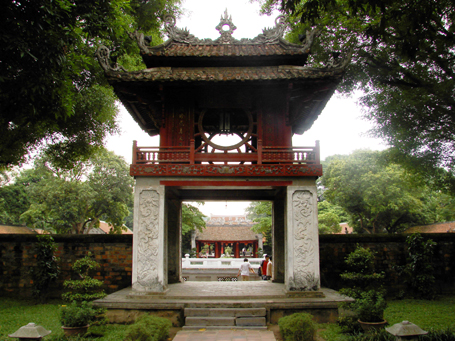 KHUÊ VĂN CÁC - VĂN MIẾU QUỐC TỬ GIÁM
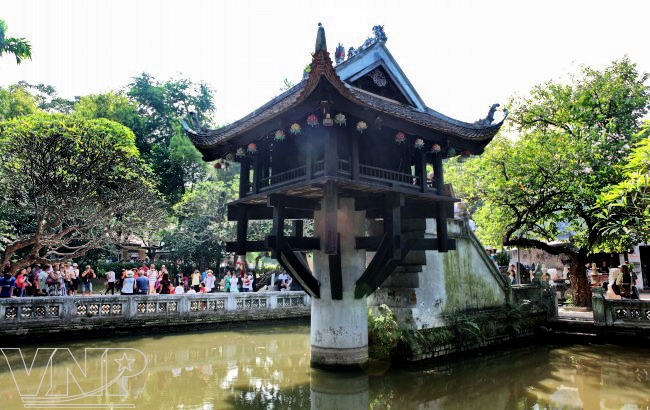 CHÙA MỘT CỘT
Mở rộng 
- Ngoài các địa danh ở Hà Nội ra con còn biết những địa danh nào ở miền Bắc nữa? Và con đã được đi thăm quan chưa? Con đi cùng ai?( PH để trẻ trả lời theo câu chuyện của trẻ)
- PH giới thiệu thêm các địa danh khác cho trẻ biết qua các hình ảnh sau:
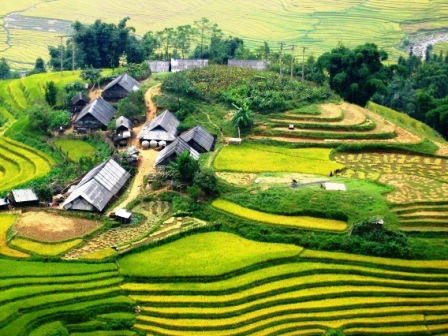 Sa Pa
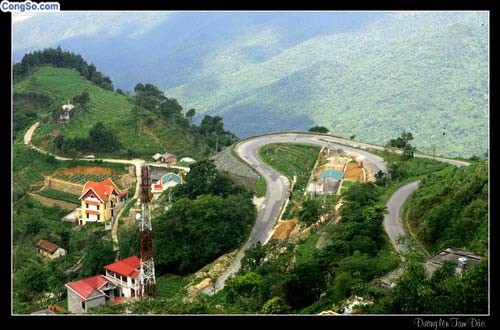 Tam Đảo
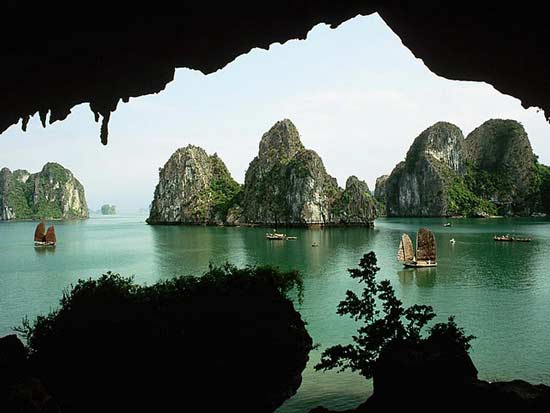 Vịnh Hạ Long
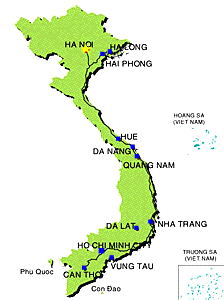 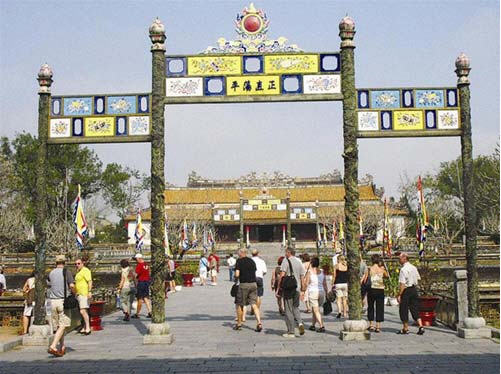 Bản Đồ Việt Nam
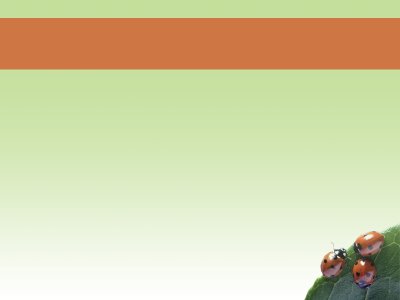 Mời các con đến với Miền Trung
- Ba mẹ cho con kể các địa danh mà trẻ đã được đến chơi ở Miền Trung
- PH giới thiệu về các địa danh điển hình ở Miền Trung cho trẻ biết.
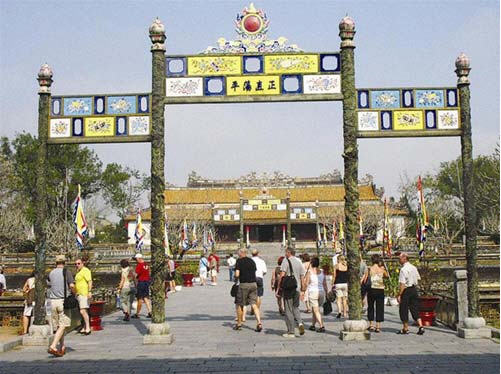 Cửa Ngọ Môn
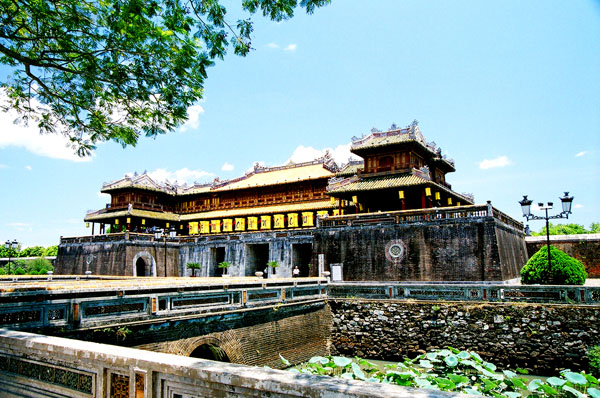 Kinh Thành Huế
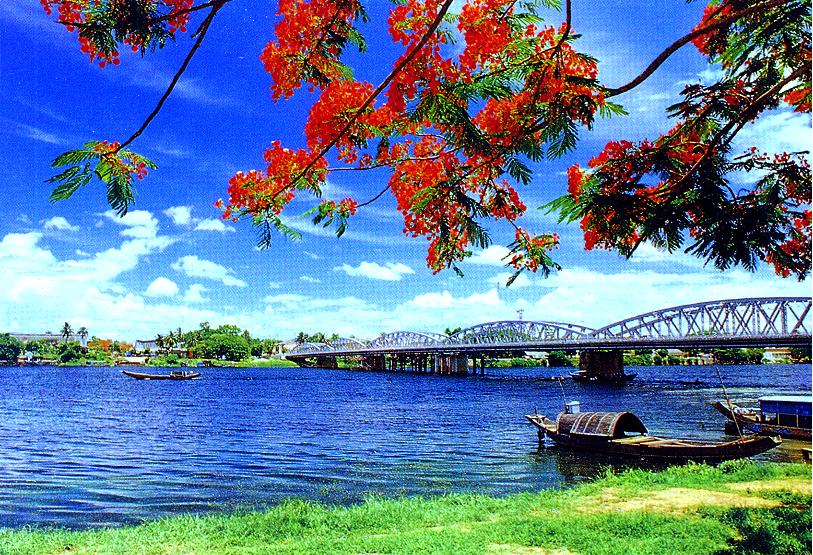 Cầu Tràng Tiền
Mở rộng 
- Ngoài các địa danh Bố ( mẹ) vừa giới thiệu thì con còn biết những địa danh nào ở miền Trung  nữa? Và con đã được đi thăm quan chưa? Con đi cùng ai?( PH để trẻ trả lời theo câu chuyện của trẻ)
- PH giới thiệu thêm các địa danh khác cho trẻ biết qua các hình ảnh sau:
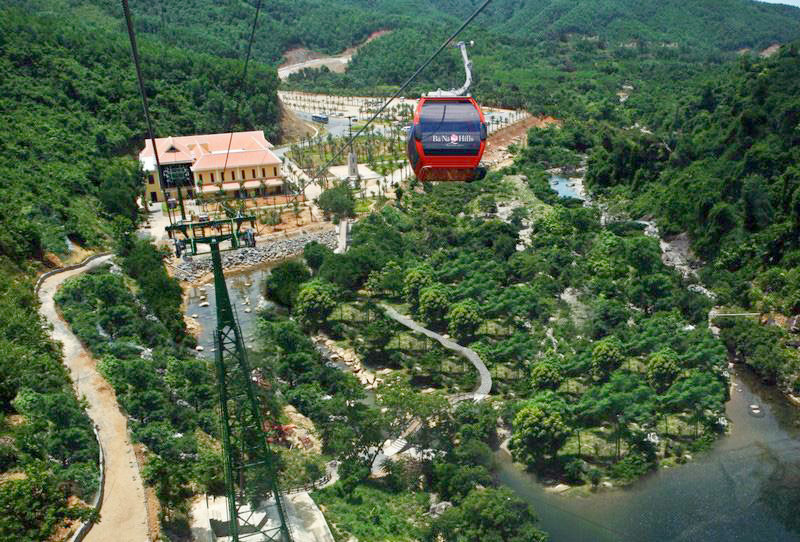 Bà Nà Hill
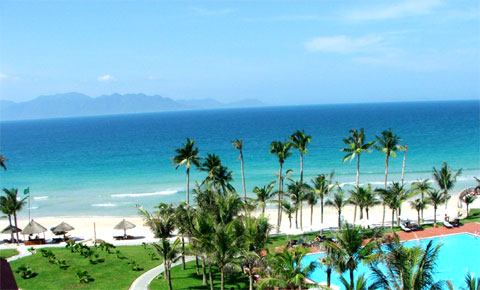 Nha Trang
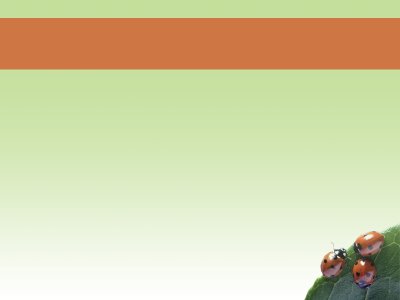 Miền Nam
- Còn một miền nữa mà miền này có một thành phố được mang tên Bác Hồ Chí Minh con có biết là miền nào không?
- Ba mẹ cho con kể các địa danh mà trẻ đã được đến chơi ở Miền Nam
- Cô giới thiệu về các địa danh điển hình ở Miền Nam
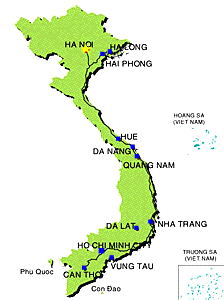 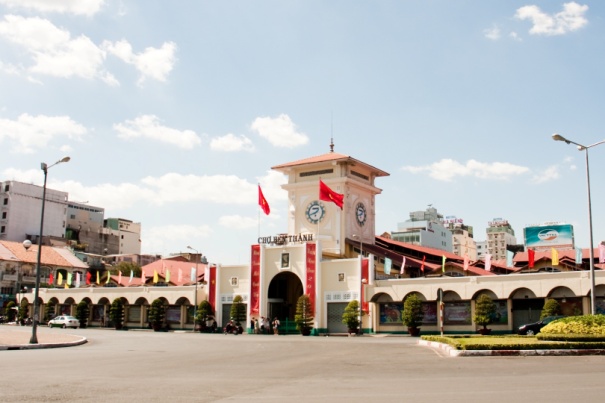 Bản Đồ Việt Nam
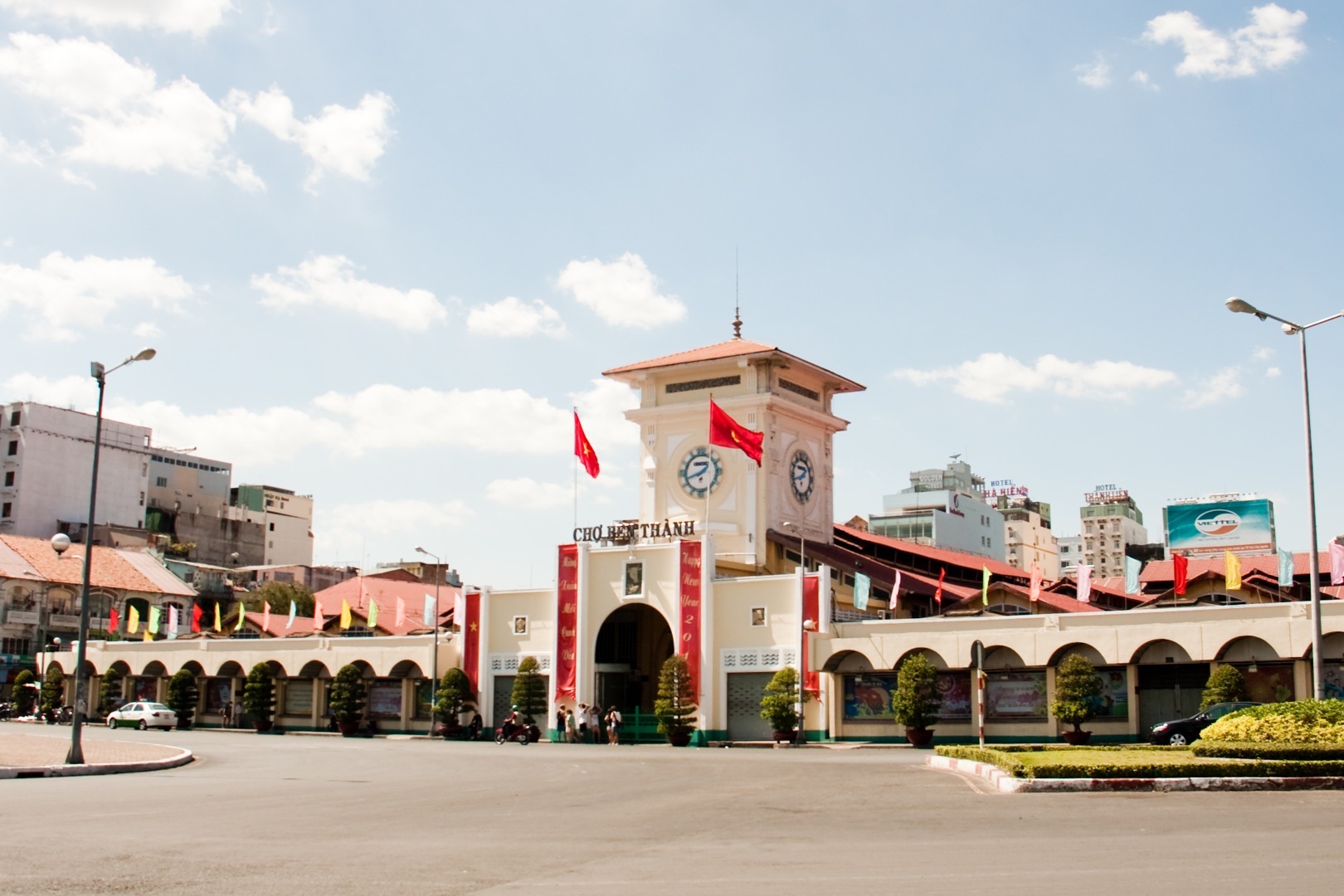 Chợ Bến Thành
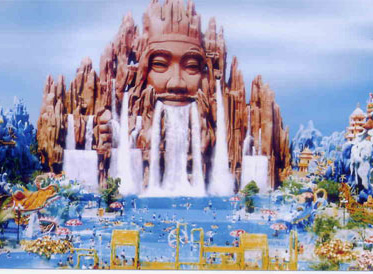 Khu vui chơi Đầm Sen
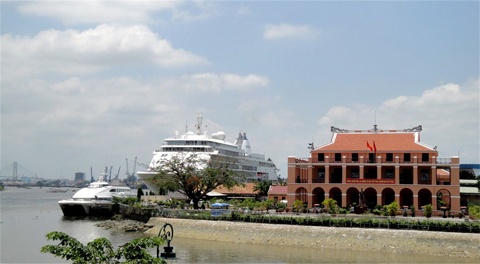 Bến cảng Nhà Rồng
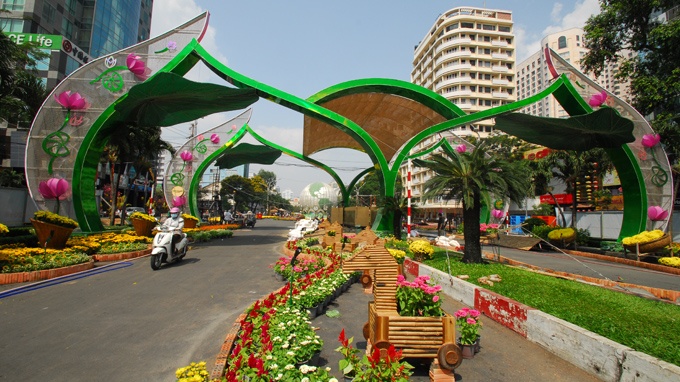 Đường Hoa Nguyễn Huệ
Mở rộng 
- Ngoài các địa danh mà  con được xem ở trên ra thì con còn biết những địa danh ở Miền Nam  nữa? ( PH để trẻ trả lời theo câu chuyện của trẻ)
- PH giới thiệu thêm các địa danh khác cho trẻ biết qua các hình ảnh sau:
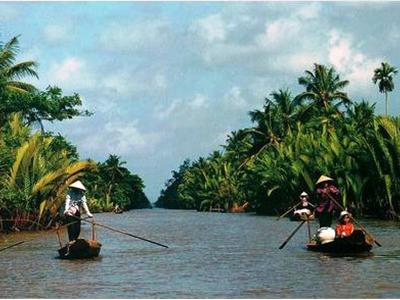 Bến Tre
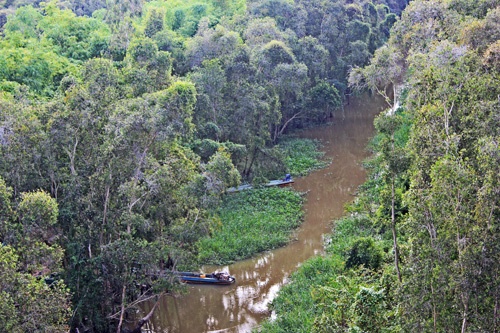 Rừng Chàm U Minh
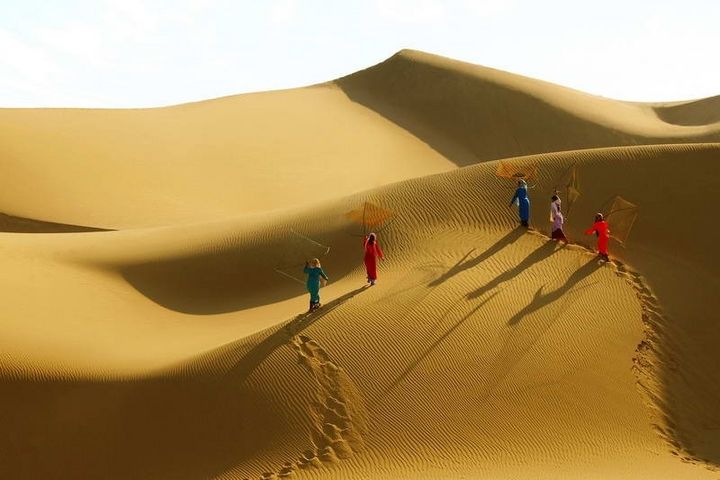 Cồn Cát
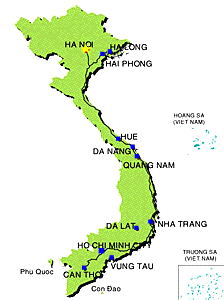 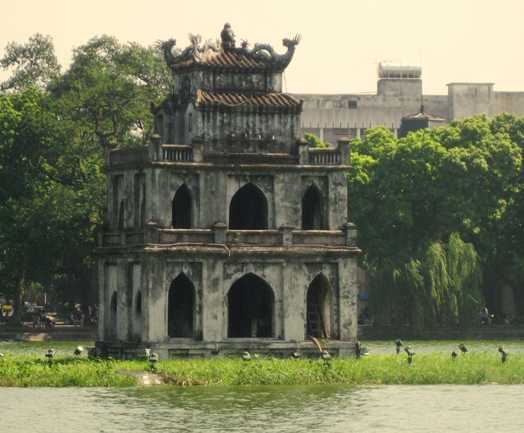 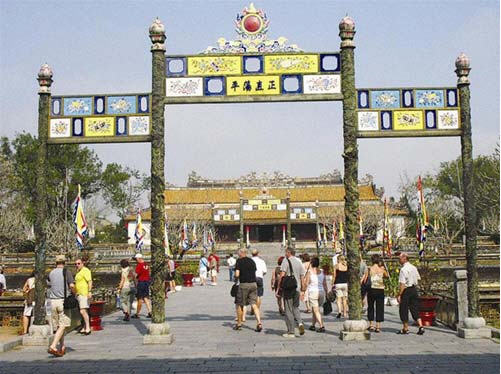 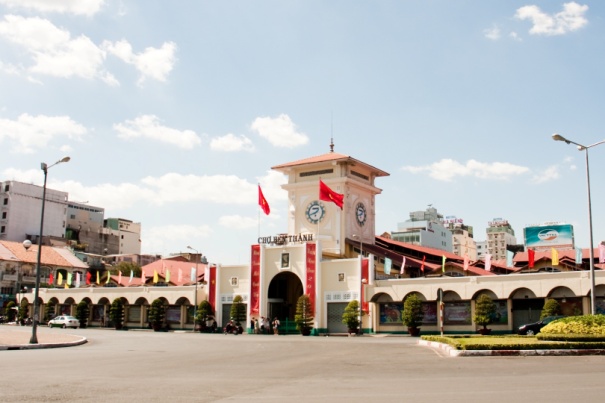 Bản Đồ Việt Nam
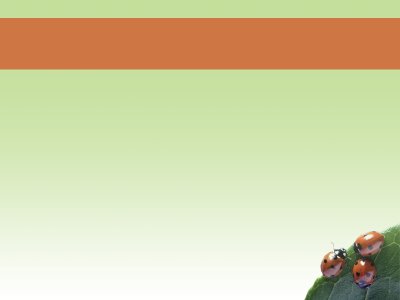 LUYỆN TẬP
Ba mẹ cho con giải câu đố về các danh lam thắng cảnh mà trẻ vừa học
Câu đố 1: Nơi nào thành quách dọc ngang
           Xa gần nức tiếng Kinh Thành Đế Đô?
( Kinh Thành Huế)
Câu đố 2: Thành phố xanh hòa bình
                 Soi bóng dòng sông đổ
                     Lịch sử ngàn năm qua
                     Bao dấu son còn đó
                     Đây Ba Đình, Đống Đa
                     Đây Hồ Gươm, Tháp Bút
                     Mãi mãi bản hùng ca                             ( TP Hà Nôị)
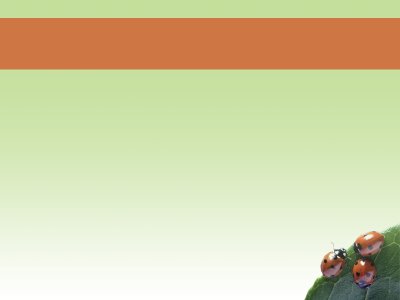 Câu đố 3: Nơi nào lời Bác đẹp thay
        Tuyên ngôn độc lập giữa ngày đầu thu?
( Lăng Bác- Quảng trường Ba Đình HN)
Câu đố 4: Vịnh nào rồng xuống nằm yên?
( Vịnh Hạ Long)
Câu đố 5: Cầu gì soi bóng Hương Giang
          Qua cầu cứ ngỡ mình đang giàu nhiều?
( Cầu Tràng Tiền)
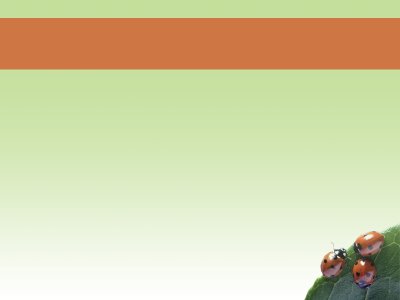 Giáo dục trẻ: Đất nước Việt Nam rất đẹp, có nhiều danh lam thắng cảnh nổi tiếng. Bạn nào chưa được đi thăm quan thì các con sẽ được bố mẹ cho đi thăm quan vào ngày gần nhất. Đang nghỉ vì đại dịch Covid- 19 nên các con ở nhà chăm chỉ học bài, nghe lời bố mẹ vệ sinh cơ thể, rửa tay sạch sẽ... để có một sức khỏe tốt. Hết đại dịch các con sẽ được đi chơi. Chúc các con luôn mạnh khỏe, gia đình bình an và hạnh phúc.
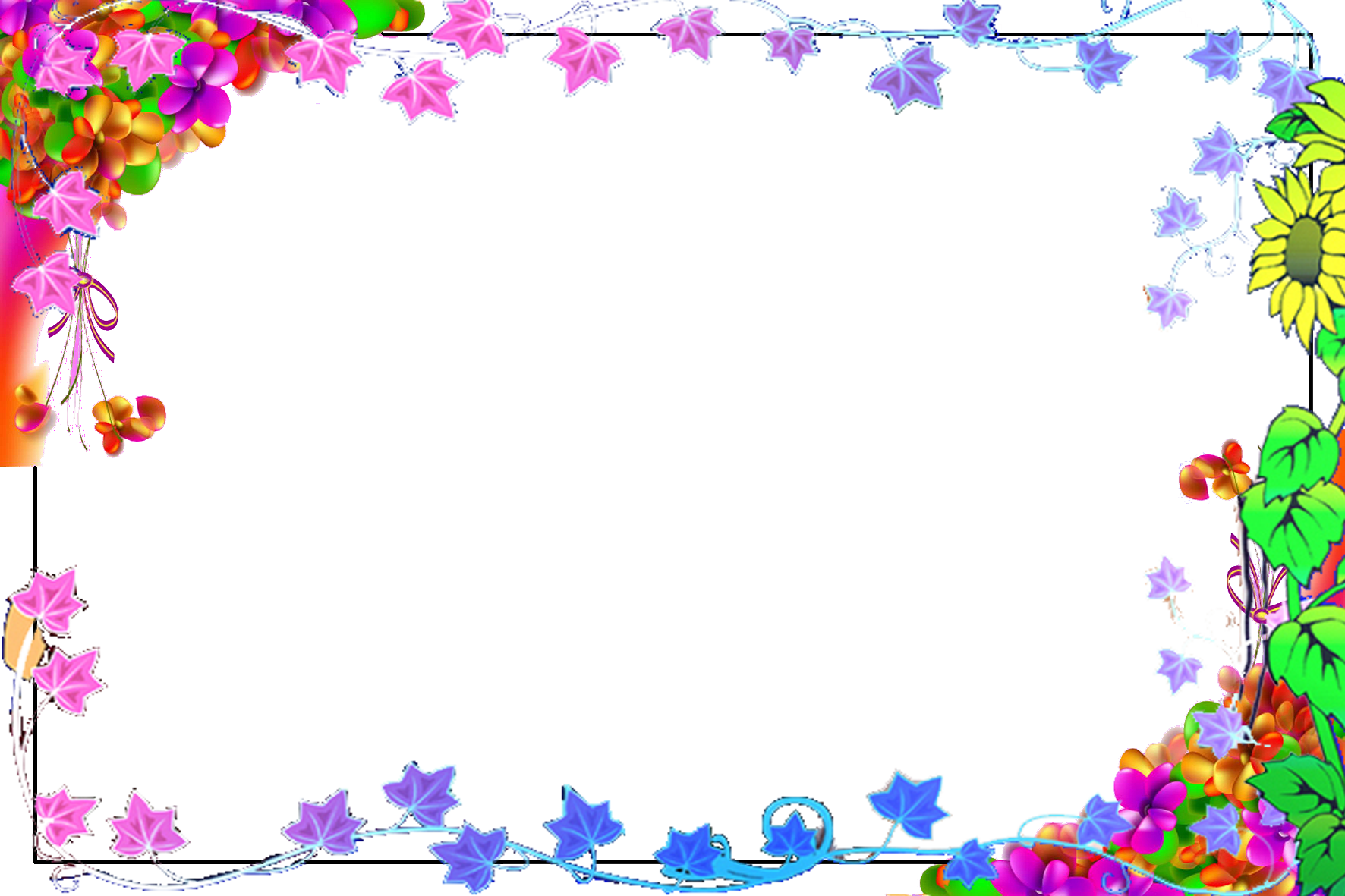 Tạm biệt các bé
Chúc các con mạnh khỏe
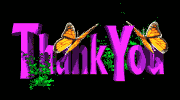 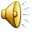